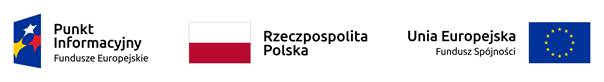 Wsparcie dla przedsiębiorców w ramach Krajowych Programów Operacyjnych 

Lublin, 10 czerwca 2019 r.
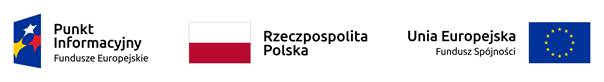 Plan prezentacji:

1. Program Operacyjny Inteligentny Rozwój (ok. 5 mld PLN)
a) poddziałanie 1.1.1 Badanie przemysłowe i prace rozwojowe realizowane przez MŚP (2,250 mln PLN)
b) poddziałanie 1.2 Sektorowe programy B+R (490 mln PLN)
c) poddziałanie 2.3.2 Bony na innowacje (80 mln PLN)
d) poddziałanie 2.3.3 Umiędzynarodowienie Krajowych Klastrów Kluczowych (50 mln PLN)
e) poddziałanie 2.3.4 Ochrona praw własności przemysłowej (5 mln PLN)
f) poddziałanie 3.2.1 Badania na rynek (ponad 1,500 mln PLN)

2. Program Operacyjny Polska Wschodnia (ok. 750 mln PLN)
Działanie 1.2 Internacjonalizacja MŚP (50 mln PLN)
Działanie 1.3.1 Wdrażanie innowacji przez MŚP (170 mln  PLN)
Działanie 1.3.2 Tworzenie sieciowych produktów przez MŚP (150 mln PLN)
Działanie 1.4 Wzór na konkurencję (455 mln PLN)

3. Dofinansowanie na szkolenia dla przedsiębiorców 

4. STEP – Sprawdzimy Twój Eksperymentalny Pomysł 

5. Źródła Informacji
2
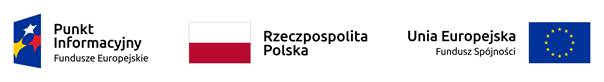 Program Operacyjny Inteligentny Rozwój
3
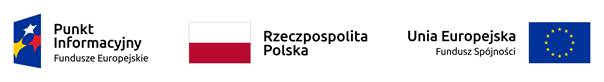 Podziałanie 1.1.1 Badania przemysłowe i prace rozwojowe realizowane przez przedsiębiorstwa - Szybka ścieżka

Na co można przeznaczyć dofinansowanie?

– wsparcie badań przemysłowych i eksperymentalnych prac rozwojowych lub eksperymentalnych prac rozwojowych realizowanych przez przedsiębiorcę (projekt, w którym nie przewidziano prac rozwojowych, nie może uzyskać dofinansowania).

Maksymalny dopuszczalny poziom dofinansowania projektu
Dofinansowanie nie może przekroczyć dla przedsiębiorstwa na jeden projekt:
20 mln euro – jeżeli projekt obejmuje gł. badania przemysłowe;
15 mln euro – jeżeli projekt obejmuje gł. eksperymentalne prace rozwojowe;
200 000 euro na prace przedwdrożeniowe – pomoc de minimis (wartość brutto pomocy łącznie z wartością innej pomocy de minimis przyznanej w okresie 3 lat podatkowych;

2 mln euro na prace przedwdrożeniowe (np. opracowanie dokumentacji wdrożeniowej, usługi rzecznika patentowego, testy, certyfikacja, badania rynku) – usługi doradcze dla MŚP.

Całkowita wartość kosztów kwalifikowalnych projektu – maksymalnie 50 mln euro.
4
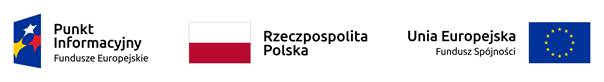 Podziałanie 1.1.1 Badania przemysłowe i prace rozwojowe realizowane przez przedsiębiorstwa - Szybka ścieżka


Terminy naborów:
1 kwietnia – 29 listopada 2019 (MŚP posiadające certyfikat Seal of Excellence -"Pieczęć Doskonałości");- (dostępność Plus) alokacja 50 mln PLN

1 kwietnia – 1 lipca 2019 (przedsiębiorstwa, konsorcja przedsiębiorstw, konsorcja przedsiębiorstw i jednostek naukowych) z regionów słabiej rozwiniętych ;
- alokacja 1.050 mln PLN

- 16 września – 16 grudnia 2019 (przedsiębiorstwa, konsorcja przedsiębiorstw, konsorcja przedsiębiorstw i jednostek naukowych) z regionów słabiej rozwiniętych ;
- alokacja 1.100 mln PLN 

Instytucja odpowiedzialna: Narodowe Centrum Badań i Rozwoju

Kontakt 
e-mail:  konkurs111@ncbr.gov.pl tel. 515 061 515, 518 338 512, 512 260 334.
5
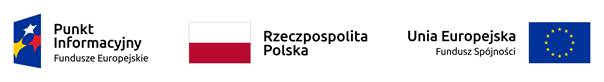 Podziałanie 1.2 Sektorowe programy B+R

– Programy sektorowe służą realizacji dużych przedsięwzięć B+R, istotnych dla rozwoju poszczególnych branż/sektorów gospodarki. Mogą służyć wyłanianiu inteligentnych specjalizacji, zgodnie z koncepcją przedsiębiorczego odkrywania. 

Terminy naborów:
15 marca – 14 czerwca 2019 r. (Game INN) - alokacja 100 mln PLN
15 maja – 18 sierpnia 2019 r. (INNOSTAL) - alokacja 190 mln PLN
17 czerwca – 16 września 2019 r. (INNOship) - alokacja 200 mln PLN

Instytucja odpowiedzialna: Narodowe Centrum Badań i Rozwoju
6
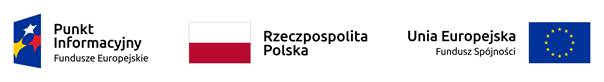 Podziałanie 2.3.2  Bony na innowacje dla MŚP

Wsparcie udzielane na finansowanie usług dla MŚP realizowanych przez jednostki naukowe, przyczyniających się do rozwoju ich produktów (wyrobów i usług). Dodatkowo wsparcie może obejmować realizację inwestycji początkowej związanej z wdrożeniem innowacji technologicznej (produktowej lub procesowej), będącej przedmiotem usługi zleconej jednostce naukowej w ramach poddziałania 2.3.2 (komponent inwestycyjny).

Typy projektów:
Usługi badawczo-rozwojowe polegające na  opracowaniu:
a)nowego lub znacząco ulepszonego wyrobu, nowej lub znacząco ulepszonej technologii produkcji, nowego projektu wzorniczego;
b)nowej lub znacząco ulepszonej usługi.
Usługi mogą dotyczyć innowacji nietechnologicznych (usługi dotyczące innowacji marketingowych i/lub organizacyjnych), jeśli będą towarzyszyły usłudze, o której mowa w pkt a) lub b) powyżej.

Typ beneficjenta: MŚP
7
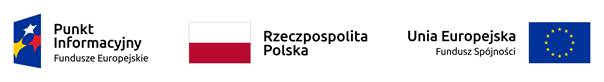 Podziałanie 2.3.2  Bony na innowacje dla MŚP

Termin naboru:
20 marca – 28 listopada 2019 - alokacja 50 mln PLN
20 marca – 28 listopada 2019 - alokacja 5 mln PLN
17 kwietnia – 7 stycznia 2020 - alokacja 20 mln PLN
17 kwietnia – 7 stycznia 2020 - alokacja 5 mln PLN

Maksymalny poziom dofinansowania: 85%
Minimalna i maksymalna wartość projektu (PLN): nie dotyczy

Minimalna i maksymalna wartość wydatków kwalifikowalnych projektu (PLN):
Min. 60 000
Max. 400 000

Kontakt: 
Instytucja odpowiedzialna: Polska Agencja Rozwoju Przedsiębiorczości
e-mail: info@parp.gov.pl 
Tel. 22 574 07 07 lub 0 801 332 202.
8
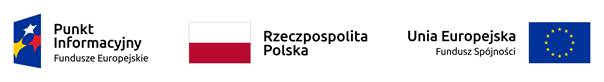 Podziałanie 2.3.3 Umiędzynarodowienie Krajowych Klastrów Kluczowych

Wsparcie projektów mających na celu wzrost innowacyjności i konkurencyjności przedsiębiorstw działających w ramach Krajowych Klastrów Kluczowych na rynkach międzynarodowych.
Termin naboru:
18 lutego – 25 lipca 2019 - alokacja 50 mln PLN




Instytucja odpowiedzialna: Polska Agencja Rozwoju Przedsiębiorczości
9
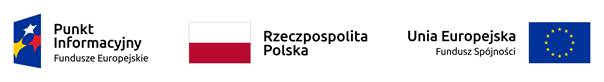 Podziałanie 2.3.4 Ochrona praw własności przemysłowej

Wsparcie udzielane będzie MŚP na pokrycie kosztów związanych z uzyskaniem i realizacją ochrony praw własności przemysłowej. 

Termin naboru:
31 stycznia – 14 czerwca 2019 - alokacja 5 mln PLN




Instytucja odpowiedzialna: Polska Agencja Rozwoju Przedsiębiorczości
10
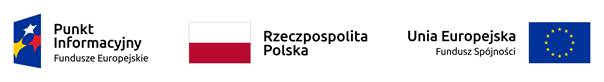 Podziałanie 2.3.4 Ochrona własności przemysłowej

Typy projektów:
- działania związane z uzyskaniem ochrony własności przemysłowej i z możliwością wsparcia na  przygotowanie procesu komercjalizacji przedmiotów objętych zgłoszeniem, tj.: patentów, praw ochronnych na wzory użytkowe oraz praw z rejestracji na wzory przemysłowe
- działania związane z realizacją ochrony własności przemysłowej w związku z wszczęciem i  prowadzeniem postępowania w zakresie:
a) unieważnienia patentu, prawa ochronnego na wzór użytkowy albo prawa z rejestracji wzoru przemysłowego;
b) stwierdzenia wygaśnięcia patentu, prawa ochronnego na wzór użytkowy albo prawa z  rejestracji wzoru przemysłowego.

Typ beneficjenta: MŚP

Maksymalny poziom dofinansowania: 50%
Minimalna i maksymalna wartość projektu (PLN): nie dotyczy

Minimalna i maksymalna wartość wydatków kwalifikowalnych projektu (PLN):
Min. 10 000
Max. 1 000 000
11
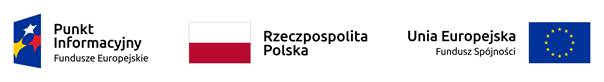 Podziałanie 3.2.1 Badania na rynek
Celem konkursu jest wzmocnienie konkurencyjności i innowacyjności firmy poprzez sfinansowanie wprowadzenia na rynek innowacyjnych produktów lub wdrożenia w firmie innowacyjnych procesów technologicznych, które są wynikiem prac badawczo-rozwojowych. Innowacja produktowa albo procesowa musi mieć charakter co najmniej na poziomie kraju. 
Kto może otrzymać dofinansowanie – MŚP, które:
- zamknęły jeden rok obrotowy trwający przynajmniej 12 miesięcy
- przynajmniej w jednym zamkniętym roku obrotowym w okresie 3 lat poprzedzających rok, w którym złożyły wniosek o udzielenie wsparcia osiągnęły przychody ze sprzedaży nie niższe niż 600 tys. zł (mikro i małe firmy) lub nie niższe niż 1 mln zł (średnie firmy).
- prowadziły lub prowadzą prace badawczo-rozwojowe, zleciły wykonanie takich prac lub zakupiły wyniki i jednocześnie wyniki tych prac są kluczowe dla nowego produktu lub usługi.
Terminy naborów:
30 sierpnia – 31 października 2019 
30 sierpnia – 31 października 2019 – konkurs dedykowany dla MŚP z siedzibą w średnich miastach
30 sierpnia – 31 października 2019 – konkurs dedykowany na rzecz dostępności 
- wartość alokacji na konkurs zostanie określona w późniejszym terminie.

Instytucja odpowiedzialna: Polska Agencja Rozwoju Przedsiębiorczościkontakt 22 574 07 07 lub 0 801 332 202
12
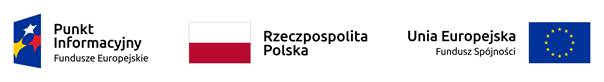 Podziałanie 3.2.1 Badania na rynek
Minimalna wartość kosztów kwalifikowalnych projektu ogółem wynosi 1 mln zł.
Maksymalna wartość kosztów kwalifikowanych – 50 mln EURO,

Maksymalna intensywność dofinansowania do 70%, w tym:
na eksperymentalne prace rozwojowe wynosi:
1)   35% kosztów kwalifikowalnych dla średnich przedsiębiorców,
2)   45% kosztów kwalifikowalnych dla mikroprzedsiębiorców i małych przedsiębiorców.
na usługi doradcze wynosi 50% kosztów kwalifikowalnych

Koszty kwalifikowane, to m.in.:
- zakup maszyn i urządzeń niezbędnych do uruchomienia produkcji nowych produktów- zakup nieruchomości- roboty budowlane- budowę nowej linii produkcyjnej oraz hal- nabycia wartości niematerialnych i prawnych w formie patentów, licencji, know-how oraz innych praw własności intelektualne- eksperymentalne prace rozwojowe- usługi doradcze
13
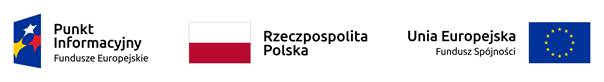 Program Operacyjny Polska Wschodnia
14
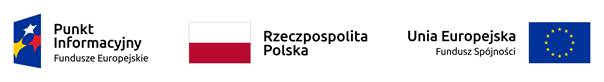 Działanie 1.2 Internalizacja MŚP   

Dofinansowaniu podlegają projekty obejmujące kompleksowe działania mające wesprzeć przedsiębiorcę w diagnozie jego potencjału w zakresie internacjonalizacji, przygotowaniu przedsiębiorstwa i jego oferty pod kątem eksportu oraz aktywnego poszukiwania partnerów biznesowych w celu wprowadzenia produktów na wybrane rynki zagraniczne.
Termin naboru do 03.09.2019 r.

Instytucja odpowiedzialna: Polska Agencja Wspierania Przedsiębiorczości (PARP)Alokacja: 50 mln PLN

Kto może aplikować: 
mikro-, małe lub średnie przedsiębiorstwa działające w województwach Polski Wschodniej, potwierdzone wpisem do odpowiedniego rejestru, dokonanym nie później niż 12 miesięcy przed dniem złożenia wniosku o dofinansowanie
posiadające co najmniej jeden produkt (wyrób lub usługę) o potencjale do internacjonalizacji na co najmniej jednym nowym rynku zagranicznym

Maksymalny poziom dofinansowania: 85% (w ramach pomocy de minimis)
15
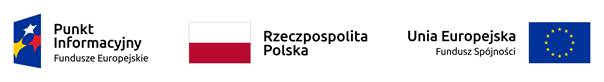 Działanie 1.2 Internalizacja MŚP   

Maksymalna kwota dofinansowania wynosi 800 tys. zł (w przypadku wybrania co najmniej jednego rynku docelowego internacjonalizacji spoza Europejskiego Obszaru Gospodarczego i Szwajcarii) lub 550 tys. zł (w przypadku wybrania wyłącznie rynków docelowych internacjonalizacji z Europejskiego Obszaru Gospodarczego lub Szwajcarii), w tym:

- maksymalnie 30 tys. zł. dofinansowania na pokrycie kosztów usług doradczych dotyczących opracowania nowego modelu biznesowego związanego z internacjonalizacją działalności MŚP;
- maksymalnie 100 tys. zł dofinansowania na pokrycie kosztów związanych z nabyciem środków trwałych z wyłączeniem nieruchomości w związku z przygotowaniem do internacjonalizacji działalności;
- maksymalnie 100 tys. zł na pokrycie kosztów związanych z nabyciem wartości niematerialnych i prawnych w związku z przygotowaniem do internacjonalizacji działalności.
- Przy czym łączne dofinansowanie na pokrycie kosztów związanych z nabyciem wartości niematerialnych i prawnych oraz pokrycie kosztów związanych z nabyciem środków trwałych z wyłączeniem nieruchomości w związku z przygotowaniem do internacjonalizacji działalności nie może przekroczyć 150 tys. zł.
16
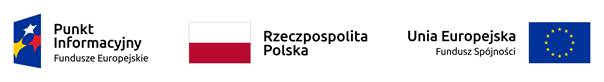 Działanie 1.2 Internalizacja MŚP   

Na co można przeznaczyć dofinansowanie:
1. usługi doradcze, związane z opracowaniem i przygotowaniem do wdrożenia nowego modelu biznesowego;
2. usługi związane bezpośrednio z wdrożeniem nowego modelu biznesowego, w tym m.in. koszty materiałów reklamowych, szkoleń, tłumaczeń, testów
3. koszty udziału w międzynarodowych targach, wystawach lub misjach gospodarczych, obejmujące:
- wynajęcie i zabudowę powierzchni wystawienniczej; 
- zakup usług w zakresie organizacji i obsługi stoiska; 
- zakup usług w zakresie transportu eksponatów oraz elementów zabudowy wraz z ubezpieczeniem, odprawą celną i kosztami spedycji; 
podróże służbowe maksymalnie trzech osób uczestniczących w targach, wystawach lub misjach, w okresie nie dłuższym niż dwa dni (a w przypadku misji – jeden dzień) przed rozpoczęciem i jeden dzień po zakończeniu imprezy targowej, wystawienniczej lub misji, w zakresie i według stawek określonych w przepisach w sprawie ustalania należności

Łączna wartość kosztów kwalifikowalnych, o których mowa w pkt 4, stanowi nie więcej niż 49% kosztów kwalifikowalnych projektu.
17
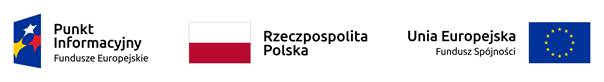 Działanie 1.2 Internalizacja MŚP   


Koszty, o których mowa uważa się za kwalifikowalne, jeśli zostały poniesione nie wcześniej niż 6 miesięcy przed dniem złożenia wniosku o dofinansowanie. Jeśli te koszty zostały poniesione przed dniem złożenia wniosku o dofinansowanie, wówczas ich kwalifikowanie możliwe jest jedynie w ramach pomocy de minimis.

4. nabycie oprogramowania i doradztwa niezbędnego do automatyzacji procesów biznesowych w związku z przygotowaniem do internacjonalizacji działalności


https://popw.parp.gov.pl/component/grants/grants/internacjonalizacja-msp#dokumenty
18
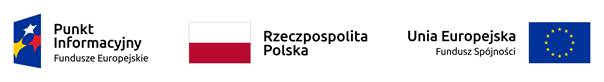 Działanie 1.3.1 Wdrażanie innowacji przez MŚP

Wsparcie projektów prowadzących do stworzenia innowacyjnych produktów poprzez wdrożenie (własnych lub nabytych) wyników prac B+R.

Kto może otrzymać dofinansowanie:
- mikro-, małe i średnie przedsiębiorstwa- należące przynajmniej od 6 miesięcy do ponadregionalnego powiązania kooperacyjnego (min. 5 firm współpracujących ze sobą w pokrewnych branżach, z co najmniej dwóch województw, w tym jedna z Polski Wschodniej), które działa co najmniej rok- w trakcie 3 lat przed złożeniem wniosku osiągnęły przychody nie mniejsze niż 600 000 zł przynajmniej w jednym roku obrotowym.
Termin naboru: do 14 czerwca 2019 r.

Minimalna wartość projektu: 1 mln PLN – max. do 20 mln PLN
Dofinansowanie max. 70% na inwestycje, do 85 % na usługi doradcze

Instytucja odpowiedzialna: Polska Agencja Rozwoju PrzedsiębiorczościAlokacja: 170 mln PLN (w tym 100 mln dla miasta średnich)

https://www.parp.gov.pl/component/grants/grants/wdrazanie-innowacji-przez-msp
19
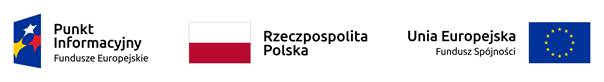 Działanie 1.3.1 Wdrażanie innowacji przez MŚP

Na co można przeznaczyć dofinansowanie?
na inwestycję początkową i prowadzącą do stworzenia innowacyjnych (przynajmniej na poziomie kraju) produktów (wyrobów lub usług) poprzez wdrożenie (własnych lub nabytych) wyników prac B+R.

https://www.parp.gov.pl/storage/grants/documents/29/zal-1-RK-kryteria-wyboru-projektow-1.3.1_20190328.pdf
Czym jest inwestycja początkowa?
 
- inwestycja w rzeczowe aktywa trwałe lub wartości niematerialne i prawne związane z:

a) założeniem nowego zakładu, 
b) zwiększeniem zdolności produkcyjnej istniejącego zakładu, 
c) dywersyfikacją produkcji zakładu poprzez wprowadzenie produktów uprzednio nieprodukowanych w zakładzie, 
d) zasadniczą zmianą dotyczącą procesu produkcyjnego istniejącego zakładu;

(w rozumieniu art. 2 pkt 49 lit. a rozporządzenia KE nr 651/2014).
20
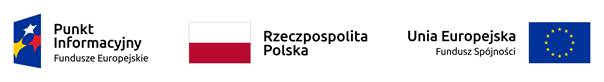 Działanie 1.3.1 Wdrażanie innowacji przez MŚP

Na co można przeznaczyć dofinansowanie?

nabycie albo wytworzenie środków trwałych - maszyn i urządzeń, linii produkcyjnej lub technologicznej
zakup nieruchomości
zakup robót i materiałów budowlanych
zakup wartości niematerialnych i prawnych w formie patentów, licencji, know-how oraz innych praw własności intelektualnej 
zakup usług doradczych na rzecz przygotowania do wdrożenia
sfinansowanie ustanowienia i utrzymania zabezpieczenia dla zaliczki

Przykładowe projekty:
https://popw.parp.gov.pl/storage/grants/documents/29/Lista-projektw-wybranych-do-dofinansowania-1.3.1-POPW.pdf
21
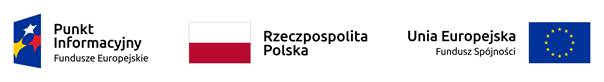 Działanie 1.3.2 Tworzenie sieciowych produktów przez MŚP

Kto może otrzymać dofinansowanie?O dofinansowanie w ramach poddziałania mogą ubiegać się MŚP albo konsorcja MŚP, prowadzące działalność gospodarczą na terytorium Rzeczypospolitej Polskiej potwierdzoną wpisem do odpowiedniego rejestru.
minimalna wartość projektu: 5 mln PLN
Termin naboru do konkursu do 29 sierpnia 2019 r.

Instytucja odpowiedzialna: Polska Agencja Wspierania PrzedsiębiorczościAlokacja: 250 mln PLN

http://www.polskawschodnia.gov.pl/nabory/13-ponadregionalne-powiazania-kooperacyjne-132-tworzenie-sieciowych-produktow-przez-msp-4/

Na co może otrzymać dofinansowanie?
- inwestycję początkową  prowadzącą do utworzenia i rozwoju innowacyjnych produktów sieciowych w obszarach wpisujących się w zakres regionalnych inteligentnych specjalizacji wspólnych dla co najmniej dwóch województw Polski Wschodniej (według załącznika nr 6 do Regulaminu Konkursu) i które realizowane będą na terytorium makroregionu Polski Wschodniej.
22
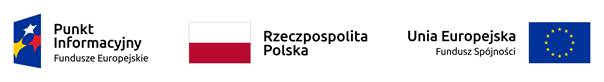 Działanie 1.3.2 Tworzenie sieciowych produktów przez MŚP

1) pomoc na infrastrukturę sportową i wielofunkcyjną infrastrukturę rekreacyjną - maksymalnie 80% łącznych kosztów kwalifikowalnych inwestycji w ramach tej pomocy, jednocześnie maksymalnie 2 mln euro dofinansowania.

2) minimalny udział wydatków inwestycyjnych związanych z maksymalnie trzema głównymi atrakcjami/elementami pakietu/składowymi, będącymi przedmiotem dofinansowania w ramach projektu, musi wynieść 50% wszystkich kosztów kwalifikowalnych projektu; 
3) maksymalny udział wydatków inwestycyjnych związanych z miejscami noclegowymi nie może przekroczyć 35% wszystkich kosztów kwalifikowalnych; wydatki związane z miejscami noclegowymi mogą być przedmiotem dofinansowania tylko w ramach regionalnej pomocy inwestycyjnej. 

Kryteria wyboru projektów:
https://popw.parp.gov.pl/storage/grants/documents/28/K_5_Zacznik-nr-1-Kryteria-wyboru-projektw_5-2019_20190128.pdf
23
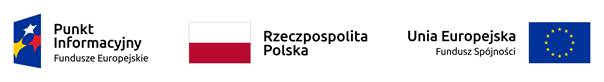 Działanie 1.3.2 Tworzenie sieciowych produktów przez MŚP


Za infrastrukturę noclegową, uznaje się wydatki inwestycyjne dotyczące miejsc noclegowych w tym:
zakup nieruchomości z przeznaczeniem na utworzenie miejsc noclegowych (np. pole kempingowe, kamperowe, namiotowe), 
budowa, rozbudowa, przebudowa obiektów obejmujących miejsca noclegowe, 
wyposażenie miejsc noclegowych oraz zakup środków trwałych (np. łodzi i kamperów), w których znajdują się miejsca noclegowe/miejsca do spania. 

Lista projektów wybrana do dofinansowania: 
https://popw.parp.gov.pl/storage/grants/documents/28/Lista-projektw-wybranych-do-dofinansowania.pdf
24
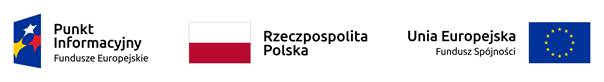 Działanie 1.4 Wzór na konkurencję  - w dwóch etapach
I etap - Wsparcie dla MSP na przeprowadzenie audytu wzorniczego oraz opracowanie strategii wzorniczej.

Kto może aplikować do I etapu:
- MŚP na terytorium Polski Wschodniej, tj. województw: lubelskiego, podlaskiego, podkarpackiego, świętokrzyskiego i warmińsko-mazurskiego;
- zamknęły przynajmniej jeden rok obrotowy trwający minimum 12 miesięcy;
- w ostatnim roku obrotowym zatrudniały co najmniej 5 pracowników;
- w trakcie 3 lat przed złożeniem wniosku osiągnęły przychody nie mniejsze niż 600 000,00 zł przynajmniej w jednym roku obrotowym.

Jakie koszty: 
analiza wzornicza beneficjenta oraz jego otoczenia w zakresie oferty produktowej, technologii, struktury organizacyjnej, procesów komunikacji, strategii marketingowej, charakterystyki klientów i konkurencji oraz trendów rynkowych, 
analiza potrzeb beneficjenta w zakresie zarządzania wzornictwem,
usługi doradcze niezbędne do realizacji projektu wzorniczego, − zakup urządzeń i maszyn oraz wartości niematerialnych i prawnych
Jaki max. poziom dofinansowania: I etap 85%, maksymalna wartość dofinasowania – 100 tys. PLN
 termin naboru do: 31 lipca 2019 r. (I etap)
Ile środków zarezerwowanych dla konkursu (alokacja): 5 mln PLN
25
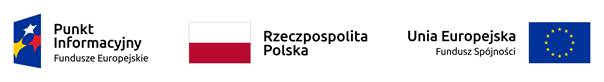 Działanie 1.4 Wzór na konkurencję

II etap - Wsparcie MŚP na wdrożenie strategii wzorniczej opracowanej w ramach I etapu 
(tj. wdrożenie rekomendacji z audytu w celu wprowadzenia innowacji produktowej).

Kto może aplikować do II etapu:
- firmy, które prawidłowo wykorzystały pomoc finansową otrzymaną w ramach I etapu konkursu, tzn. zrealizowały zakres rzeczowy i finansowy projektu i uzyskały zatwierdzenie złożonej strategii wzorniczej i złożonego wniosku o płatność końcową

Kiedy nabór do konkursu: kwiecień 2019 – do 31 lipca 2020 r. 
Ile środków zarezerwowanych dla konkursu (alokacja): 200 mln PLN
Jaki poziom dofinansowanie - II etap 70% 
Jaka maksymalna wartość wsparcia – 3 mln PLN (wdrożenie innowacji produktowej) – 1 mln PLN (wdrożenie innowacji innych niż produktowa).

Jakie przykładowe koszty kwalifikowane: 
nabycie środków trwałych innych niż nieruchomości; 
nabycie wartości niematerialnych i prawnych w formie patentów, licencji, know - how oraz innych praw własności intelektualnej, spełniających określone warunki.
26
Środki na szkoleniadla przedsiębiorców
27
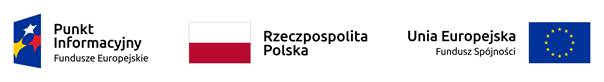 Usługi rozwojowe dla MŚP - Działanie 10.1 
Środki z Regionalnego Programu Operacyjnego Województwa Lubelskiego.


Zasady: 
dofinansowanie do kursów, szkoleń i studiów podyplomowych dla pracowników i pracodawców 
do 80% 
do 5 tys. zł na pracownika, 
do 15 tys. zł na firmę za pośrednictwem operatorów.


Etapu uzyskania wsparcia:

1. Wybór usługi z Bazy Usług Rozwojowych https://uslugirozwojowe.parp.gov.pl/
2. Złożenie wymaganej dokumentacji
3. Przyznanie wsparcia
4. Realizacja usługi
5. Rozliczenie usługi
28
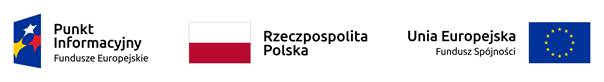 Kto jest operatorem?
- Lubelski Park Naukowo-Technologiczny  - do maja 2019 r. dla subregionu lubelskiego http://lpnt.pl/dzialania/ArticleMzQ0ZGQyYj

a) Wschodnia Agencja Rozwoju Sp. z o.o. jest nowym operatorem dla subregionu lubelskiego– link do strony http://warwschod.pl/pl/kontakt/
tel. 508 283 369, 608 500 131, tel. 81 741 71 80

b) Stowarzyszenie Rozwoju Aktywności Społecznej Triada z Chełma – nowy operator dla subregionu bialsko-chełmsko-zamojskiegolink do strony: http://triada-chelm.pl/kontakt-z-nami/tel. 82 565 84 45, 518 355 237

c) Instytut Rozwoju i Innowacji Euro-Konsult Sp. z o.o.  - operator dla subregionu puławskiego– link do strony - http://www.euro-konsult.pl/kontakt.html tel. 81 534 73 37, 516 209 110
29
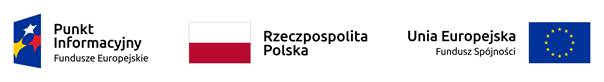 II. Krajowy Fundusz Szkoleniowy 
Środki można pozyskać w Urzędach Pracy – one ogłaszają terminy naboru

Zasady:
do 3-krotności średniej krajowej dla pracowników
100% dofinansowania dla mikroprzedsiębiorstw
80% dla większych
Zawody deficytowe w powiecie janowski to m.in.: piekarz, kierowca kat. C, szefowie kuchni, dekarze.
źródło: https://barometrzawodow.pl/pl/lubelskie/prognozy-dla-powiatow/2018/janowski.15..80....1....0.1.1.80.
30
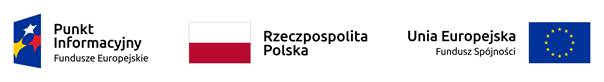 III. OPEN – pożyczki na kształcenie – Ogólnopolski Program Edukacji Naukowej (OPEN)

Program jest wdrażany przez Suwalską Fundację Rozwoju Przedsiębiorczości (w zakresie udzielania pożyczek), firmę doradczą PAG Uniconsult oraz Stowarzyszenie Organizatorów Ośrodków Innowacji i Przedsiębiorczości w Polsce. OPEN jest finansowany w ramach Programu Operacyjnego Wiedza Edukacja Rozwój.

Dla kogo?
- pracujących, bezrobotnych

Na jaki cel?
- na kursy, szkolenia, studia podyplomowe do 12 miesięcy

Warunki:
- umorzenie pożyczki do 25%
- oprocentowanie – 0%
- od 1 tys. PLN do 100 tys. PLN
- spłata do 60 miesięcy- karencja do 12 miesięcy

https://open.frp.pl/informacje-dla-pozyczkobiorcow
31
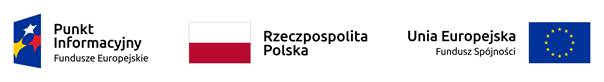 STEP
Sprawdzimy Twój Eksperymentalny Pomysł
https://www.funduszeeuropejskie.gov.pl/strony/o-funduszach/step/i-sciezka-weryfikacja-pomyslu-na-projekt/
32
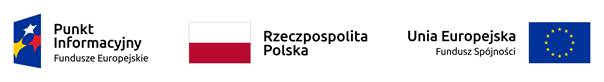 Co to jest?
STEP to inicjatywa skierowana przede wszystkim do tych przedsiębiorców, którzy chcą realizować projekty badawczo-rozwojowe, inwestować w innowacje, a mają niewielkie lub nie mają wcale doświadczenia w pozyskiwaniu Funduszy Europejskich oraz w przygotowywaniu takich projektów. Aby skorzystać z instrumentu STEP, wystarczy sam pomysł oraz wstępna informacja o planowanych działaniach i kosztach.

STEP działa w oparciu o współpracę Ministerstwa Inwestycji i Rozwoju, instytucji wdrażających działania konkursowe w ramach Programu Inteligentny Rozwój, sieci Punktów Informacyjnych Funduszy Europejskich (PIFE) oraz ekspertów posiadających doświadczenie w ocenie wniosków konkursowych.

Dla kogo?
Ze STEP mogą skorzystać wszyscy przedsiębiorcy, którzy planują prowadzenie działalności badawczo-rozwojowej oraz inwestycje w nowe technologie, produkty, urządzenia.
33
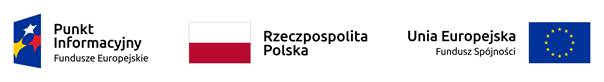 Jak to działa?
Udział w instrumencie STEP jest bardzo prosty. Wejdź na stronę internetową www.poir.gov.pl/step, wypełnij i wyślij formularz. Po weryfikacji formularza Ministerstwo Inwestycji i Rozwoju umożliwi Ci współpracę z ekspertem branżowym i/lub ekspertem z zakresu analizy finansowej. Przygotują oni we współpracy z Tobą analizę mocnych i słabych stron pomysłu, wskażą te elementy, które warto wzmocnić ubiegając się o środki z Programu Inteligentny Rozwój.

Udział w projekcie obrazuje poniższy schemat:

I krok - Zgłoś się
Wejdź na stronę www.poir.gov.pl/step-skorzystaj wypełnij i wyślij interaktywny formularz do Punktu Informacyjnego Funduszy Europejskich

II krok - Poczekaj
Poczekaj 5 dni - sprawdzimy, czy Twój pomysł wpisuje się w Program Inteligentny Rozwój. Sprawdzaj pocztę e-mail i odbieraj telefon.
34
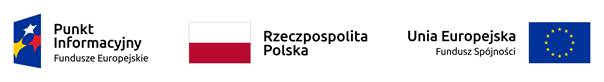 Nie – pomysł nie wpisuje się w PO IR, ale być może są inne źródła dofinansowania. Nie poddawaj się, jeśli konsultant Ci ich nie wskaże, dopytaj!
Tak – skontaktuje się z Tobą ekspert/eksperci wskazani przez Ministerstwo. Wspólnie ustalicie sposób współpracy i wymiany informacji.

III krok - Decyduj
Otrzymasz opracowaną specjalnie dla Ciebie analizę mocnych i słabych stron pomysłu. Analiza uwzględni specyfikę konkursu, do którego został zakwalifikowany Twój pomysł na projekt. Potem nie pozostało Ci już nic innego poza decyzją o złożeniu wniosku w konkursie.

Kontakt
step.poir@miir.gov.pl

Punkty Informacyjne Funduszy Europejskich
35
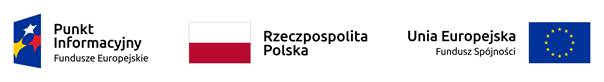 Źródła informacji
36
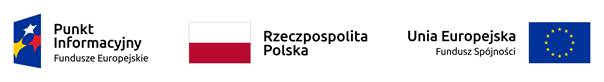 Portal Funduszy Europejskich - www.funduszeeuropejskie.gov.pl
informacje w formie instrukcji i poradników
wyszukiwarka szkoleń i konferencji na temat funduszy,
lista ogłoszeń o naborach wniosków,
dokumenty i publikacje informacyjne o środkach europejskich,
dane kontaktowe Punktów Informacyjnych Funduszy Europejskich,
informacje o efektach Funduszy Europejskich oraz dane o projektach, które otrzymały dofinansowanie z Funduszy Europejskich,
możliwość oceny przydatności poszczególnych informacji zawartych na stronach.
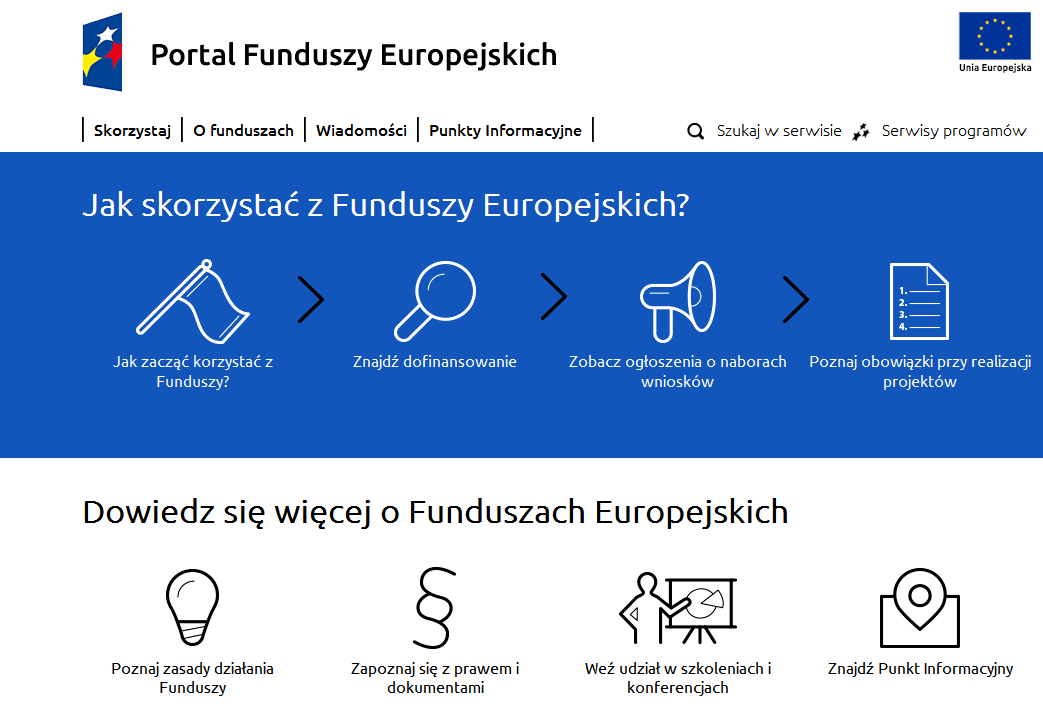 37
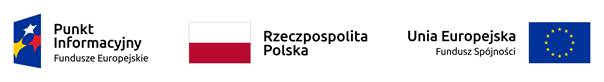 Portal Funduszy Europejskich - www.funduszeeuropejskie.gov.pl
System informowania o Funduszach Europejskich w Internecie
Na Portalu Funduszy Europejskich znajdą się również przekierowania do stron wszystkich instytucji zajmujących się zarządzaniem środkami UE. Strony będą charakteryzowały się spójną architekturą informacji oraz jednolitą szatą graficzną. Będziemy się starać, aby treści na nich dostępne były odpowiednio dostosowane do odbiorców, prowadząc Internautów za rękę w świecie funduszy.
Gdzie szukać nowych serwisów?
Serwis Programu Operacyjnego Infrastruktura i Środowisko 2014-2020 – www.pois.gov.pl 
Serwis Programu Operacyjnego Inteligentny Rozwój – www.poir.gov.pl 
Serwis Programu Operacyjnego Polska Cyfrowa – www.popc.gov.pl 
Serwis Programu Operacyjnego Wiedza Edukacja Rozwój – www.power.gov.pl 
Serwis Programu Operacyjnego Polska Wschodnia – www.polskawschodnia.gov.pl 
Serwis Programu Operacyjnego Pomoc Techniczna 2014-2020 – www.popt.gov.pl 
Serwis Programów Europejskiej Współpracy Terytorialnej 2014-2020 – www.ewt.gov.pl
38
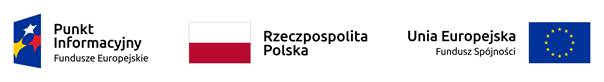 Strona internetowa RPO WL:
www.rpo.lubelskie.pl
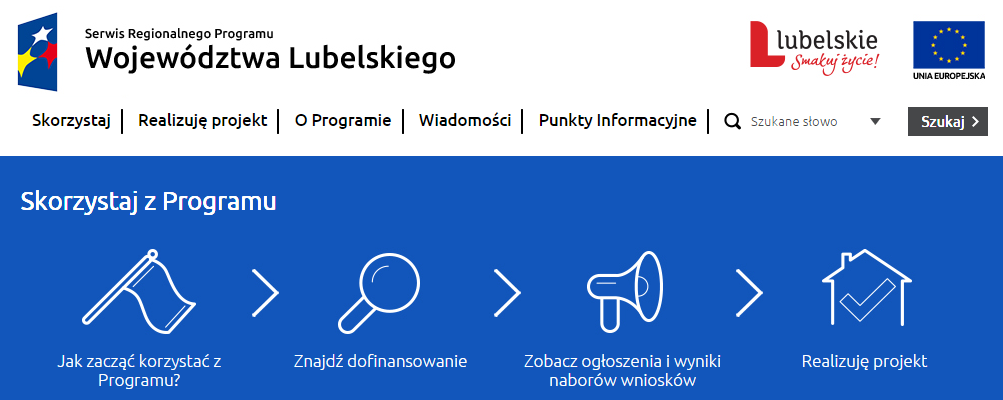 39
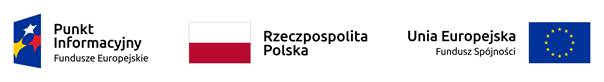 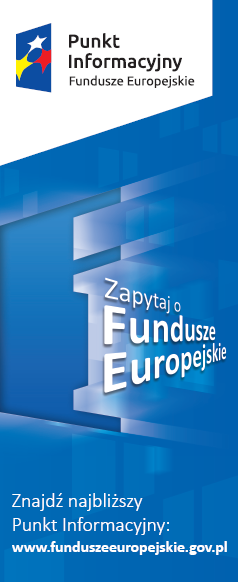 Sieć PIFE
GPI Lublin ul. Stefczyka 3b, tel.: 81 44 16 864, kontakt@feu.lubelskie.pl 
LPI Biała Podlaska ul. Warszawska 14  tel.: 83 343 58 44,
      bialapodlaska@feu.lubelskie.pl 
 LPI Chełm  pl. Niepodległości 1 tel.: 82 565 19 21, chelm@feu.lubelskie.pl 
 LPI Puławy ul. Augusta Emila Fieldorfa - Nila 18/19 tel.: 81 88 66 126, 514 924 214, pulawy@feu.lubelskie.pl 
 LPI Zamość ul. Partyzantów 3 tel.: 84 638 02 67, 514 923 981, zamosc@feu.lubelskie.pl
40
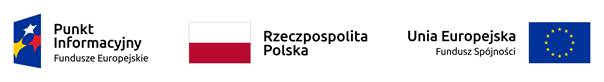 Dziękuję za uwagę!
 
Krzysztof Prybuła

Oddział Informacji o Funduszach Europejskich 
Departament Zarządzania Regionalnym Programem Operacyjnym
Urząd Marszałkowski Województwa Lubelskiego
Główny Punkt Informacyjny Funduszy Europejskich w Lublinie
ul. Stefczyka 3b, 20-151 Lublin
e-mail: kontakt@feu.lubelskie.pl  
Tel.: 81 44 16 864, 81 44 16 547
41